Unit 3　The Internet
Period Three
WWW.PPT818.COM
Period Three　Discovering Useful Structures—The present perfect passive voice
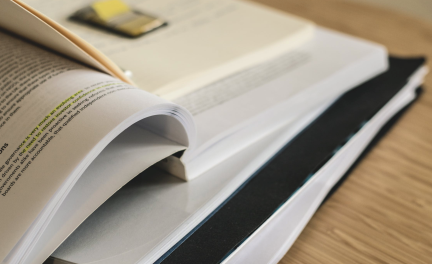 PART  1
语法导学
达标检测
PART  2
PART
 1
语法导学
感悟规律   重点难点剖析
◆语法感知
感知以下句子，完成方框下的小题
1.以上句子中所使用的时态和语态是                                            。
2.现在完成时的被动语态的构成为：                                                。
现在完成时的被动语态
have/has been＋过去分词
◆语法精析
现在完成时的被动语态表示到现在为止某事已经被完成或被做。这种语法项目既要表示现在已经完成又要表示被动的含义，因此很多同学在具体运用中容易顾此失彼，难以把握。
运用现在完成时的被动语态时应掌握以下几个问题：
一、现在完成时的被动语态的常用句式
He has been admitted to the club.
他已被接纳为俱乐部成员了。
Tom’s novel has not been published.
汤姆的小说还没有被出版。
Has his bike been repaired?
他的自行车修好了吗？
Who has been invited?
谁受到了邀请？
二、现在完成时的被动语态的用法
1.表示被动的动作在说话之前已经完成，强调过去的动作对现在造成的影响或产生的结果，通常与already，yet，never，recently等副词及时间状语so far，by now，up till/to now，since等连用。
The room has already been cleaned.
这个房间已经被打扫干净了。(现在已经不用打扫房间了)
2.表示一个被动的动作或状态从过去开始一直持续到现在，并可能继续持续下去，常与for或since等引出的时间状语(从句)连用，或用于how long引出的句子中。
The machine has been repaired for two hours.
这台机器已经被修了两个小时了。(可能还会继续被修)
3.用在条件状语从句中，表示将来某时已经完成的动作。
You shouldn’t leave school before your homework has been finished.
在你的作业没完成之前你不应该离开学校。
三、使用现在完成时的被动语态要注意6点问题
1.与一般过去时的被动语态的区别。一般过去时的被动语态所表示的动作或状态与现在的情况没有联系，而现在完成时的被动语态则强调与现在的情况有联系。
The park was opened to the public last year.
去年这个公园向公众开放。(说明动作发生于过去)
The park has been opened to the public.
这个公园已向公众开放。(说明动作发生于过去，但对现在有影响，即现在公园已经向公众开放了)
2.非延续性动词，如borrow，finish，begin，start，buy，marry，open，join等构成的现在完成时的被动语态不能与表示一段时间的状语连用。若要表达相应的意思，则要改换动词或时态。
The work was finished two weeks ago.这项工作于两周前被完成。
The work has been finished.这项工作已经被完成。
3.短语动词是一个不可分割的整体，在被动语态中要保持完整性，其中的介词或副词不可省略。
It is said that the problem has been looked into.据说已经调查了这个问题。
4.只带有一个宾语的动词变为被动语态时，将主动语态的宾语变为被动语态的主语。
We have built many houses in the past ten years.
→Many houses have been built in the past ten years.
5.带有双宾语的动词，如give，send，bring，take，teach，show，tell，make，sing，write，read，sell，buy，tell，pay，lend，pass，promise等，变为被动语态时，可将其中一个宾语变为主语，另一个保留不动。 
We have given him the book.
→He has been given the book.
→The book has been given to him.
6.带有复合宾语的动词变为被动语态时，只能将宾语变为主语，原来的宾补改为主语补足语。原来省略to的不定式作宾补的，被动语态中要用带to的不定式。 
I have told them to help you.
→They have been told to help you.
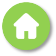 PART
 2
达标检测
当堂检测   基础达标演练
Ⅰ.用现在完成时的被动语态改写句子
1.Jack’s boss has always praised him for his devotion to work.
→Jack                                                       by his boss for his devotion to work.
2.They have found a good place to build a temple in the village.
→A good place                                     to build a temple in the village.
3.We haven’t yet decided how to solve that difficult technological problem.
→How to solve that difficult technological problem                                             yet.
4.I have asked her to help you.
→She                                    to help you.
has    always   been    praised
has   been    found
hasn’t   been   decided
has   been   asked
5.He has given the child some interesting books.
→The child                                  some interesting books.
→Some interesting books                                           the child.
has   been   given
have   been   given    to
Ⅱ.语法填空(用所给词的正确时态、语态填空)
Li Ming：Hi，Lin Tao.How nice to see you on the first day of the new term!
Lin Tao：Yes.Nice to see you again.
Li Ming：I know that your parents 6.                                (work) in Yushu for years.Can you tell me something there after the earthquake?
Lin Tao：Of course.Since the earthquake 7.                   (happen)，many soldiers 
8.                           (send) there，and many kinds of supplies(物资供应) 9.______
                         (carry) there from all over the country.Now，most people there  
10.                          (live) a happy life again.
Li Ming：How about the schools there?
have been working
happened
have been sent
have
been carried
live/are living
Lin Tao：Several new schools 11.                     (set) up and also some schools which 12.                         (damage) in the earthquake 13._______________(rebuild).
So all the students can go back to school to study now.
Li Ming：That’s wonderful.I’m sure their life will be better and better.When will your parents come back?
Lin Tao：They will be back next month.
have been set
were damaged
have been rebuilt
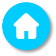